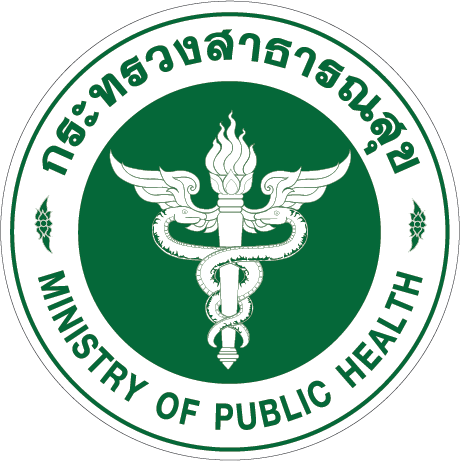 การประชุมคณะกรรมการบริหารเครือข่ายบริการสุขภาพ
จังหวัดเพชรบูรณ์ ครั้งที่ 12/2565
วันพฤหัสบดีที่ 28 ธันวาคม 2565
ณ ห้องประชุมพ่อขุนผาเมือง
สำนักงานสาธารณสุขจังหวัดเพชรบูรณ์ Phetchabun Provincial Public Health Office
72 ถนน นิกรบำรุง ตำบลในเมือง อำเภอเมืองเพชรบูรณ์ เพชรบูรณ์ 67000
การประชุมคณะกรรมการบริหารเครือข่ายบริการสุขภาพ
ระเบียบวาระก่อนการประชุม
การประชุมคณะกรรมการบริหารเครือข่ายบริการสุขภาพ
ระเบียบวาระที่ 1 เรื่องที่ประธานแจ้งที่ประชุมทราบ
การประชุมคณะกรรมการบริหารเครือข่ายบริการสุขภาพ
ระเบียบวาระที่ 2 เรื่องรับรองรายงานการประชุมครั้งที่ 11/2565
รายงานการประชุมครั้งที่ 11/2565
ประชุมเมื่อวันที่ 1 ธันวาคม 2565
การประชุมคณะกรรมการบริหารเครือข่ายบริการสุขภาพ
ระเบียบวาระที่ 3 เรื่องสืบเนื่องจากการประชุมครั้งที่ผ่านมา
การประชุมคณะกรรมการบริหารเครือข่ายบริการสุขภาพ
ระเบียบวาระที่ 4 เรื่องเพื่อพิจารณา
4.1 การขออนุมัติจ้างลูกจ้างชั่วคราวเงินนอกงบประมาณเงินบำรุง รายวัน / เหมาบริการ ประจำเดือน ธันวาคม พ.ศ. 2565 (บริหารทรัพยากรบุคคล)
4.2 ข้าราชการขอโอน (บริหารทรัพยากรบุคคล)
4.3 ข้าราชการขอย้าย ไปดำรงตำแหน่งที่ว่าง (บริหารทรัพยากรบุคคล)
4.4 การขอใช้ตำแหน่งว่าง (บริหารทรัพยากรบุคคล)
4.5 การจัดสรรเงินค่าใช้จ่ายสูงตามเกณฑ์จังหวัด ไตรมาส 4/2565(ประกันสุขภาพ)
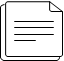 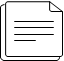 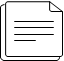 การประชุมคณะกรรมการบริหารเครือข่ายบริการสุขภาพ
ระเบียบวาระที่ 5 เรื่องแจ้งเพื่อทราบ
5.1 เรื่องจากรองนายแพทย์สาธารณสุขจังหวัดเพชรบูรณ์
5.2 เรื่องจากกลุ่มงานในสำนักงานสาธารณสุขจังหวัดเพชรบูรณ์
5.3 เรื่องจากผู้อำนวยการโรงพยาบาล
5.4 เรื่องจากสาธารณสุขอำเภอ
5.5 เรื่องจาก CFO/CSO/CHRO/CIO จังหวัด
การประชุมคณะกรรมการบริหารเครือข่ายบริการสุขภาพ
ระเบียบวาระที่ 6 เรื่องอื่นๆ
Thank You